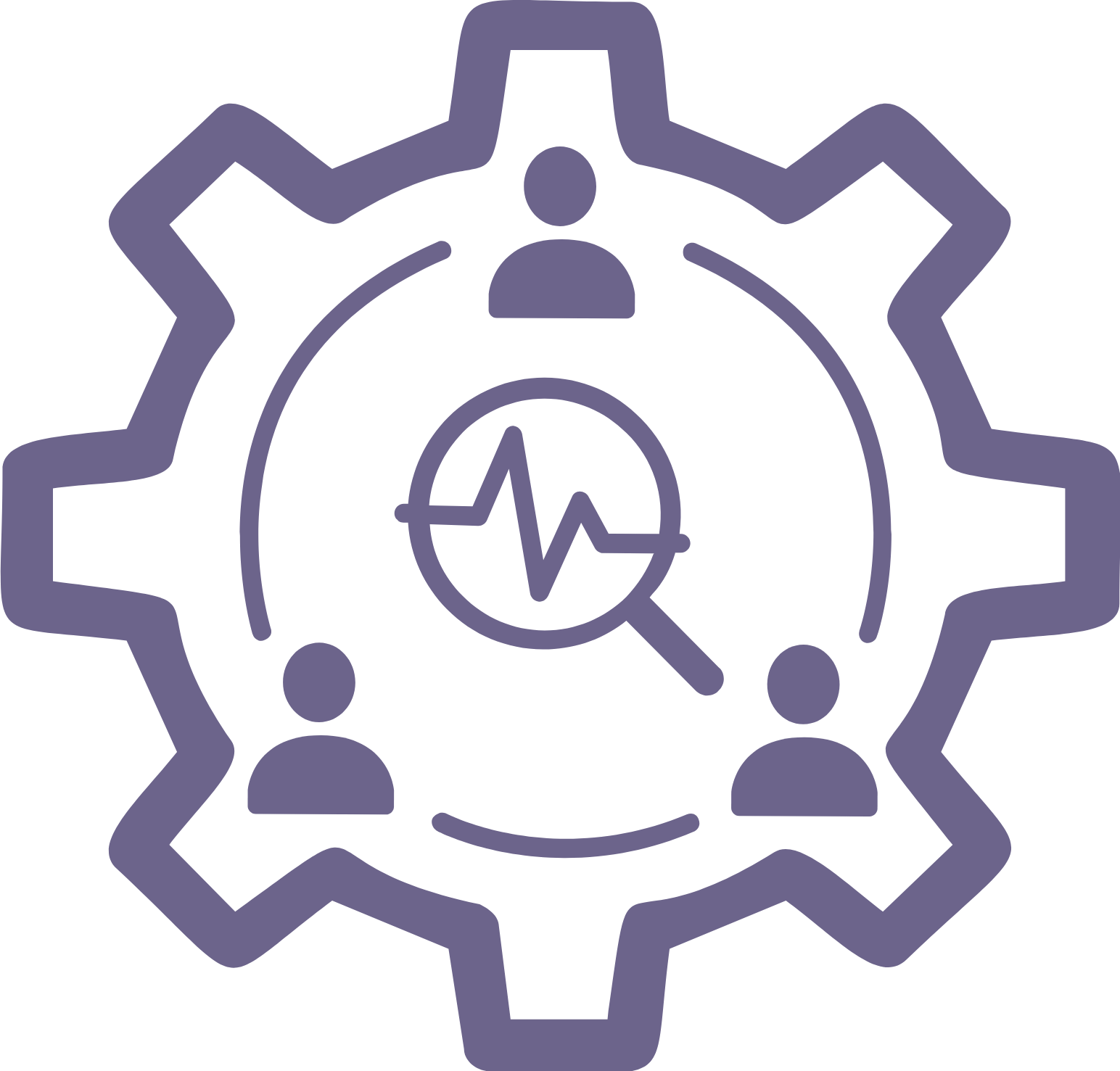 YPAR in School
Tips for how to Develop a Good Research Question
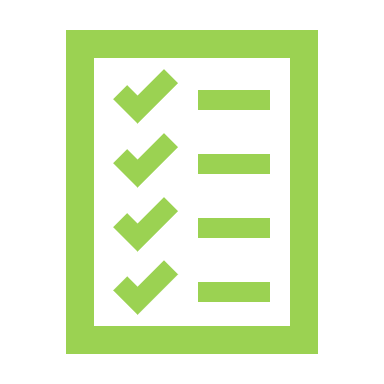 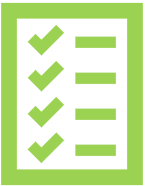 Identify a broader subject of interest that lends itself to investigation. For example, “food deserts in Cleveland”. 

Do preliminary research on the general topic to find out what research has already been done and what literature already exists.  What research has been done on the availability of fresh, local food in Cleveland? In similar urban areas? What types of studies?  Is there a unique area that yet to be investigated or is there a particular question that may be worth replicating?  

Narrow the topic by asking open-ended "how" and "why" questions.  For example, a researcher may want to consider the factors that are contributing to food deserts or the success rate of efforts to change this condition.  

Create a list of possible questions for consideration 

Look over the list and choose one that interests you and provides an opportunity for exploration.

Finally, evaluate the question by using the following list of guidelines: 

Is the research question one that is of interest to you and potentially to others?  
Is it an issue or problem that needs to be improved or solved? 
Is the research question researchable?   
What resources will you need to address this question? Can you access them? 
Will you be able to collect information to answer this question? 
Is the research question too broad?
Is the research question too narrow?
1
© 2022 YPARinSchool.com
This file is for personal, classroom or public library use. By using it,
 you agree that you will not copy or reproduce files except for non-commercial personal use
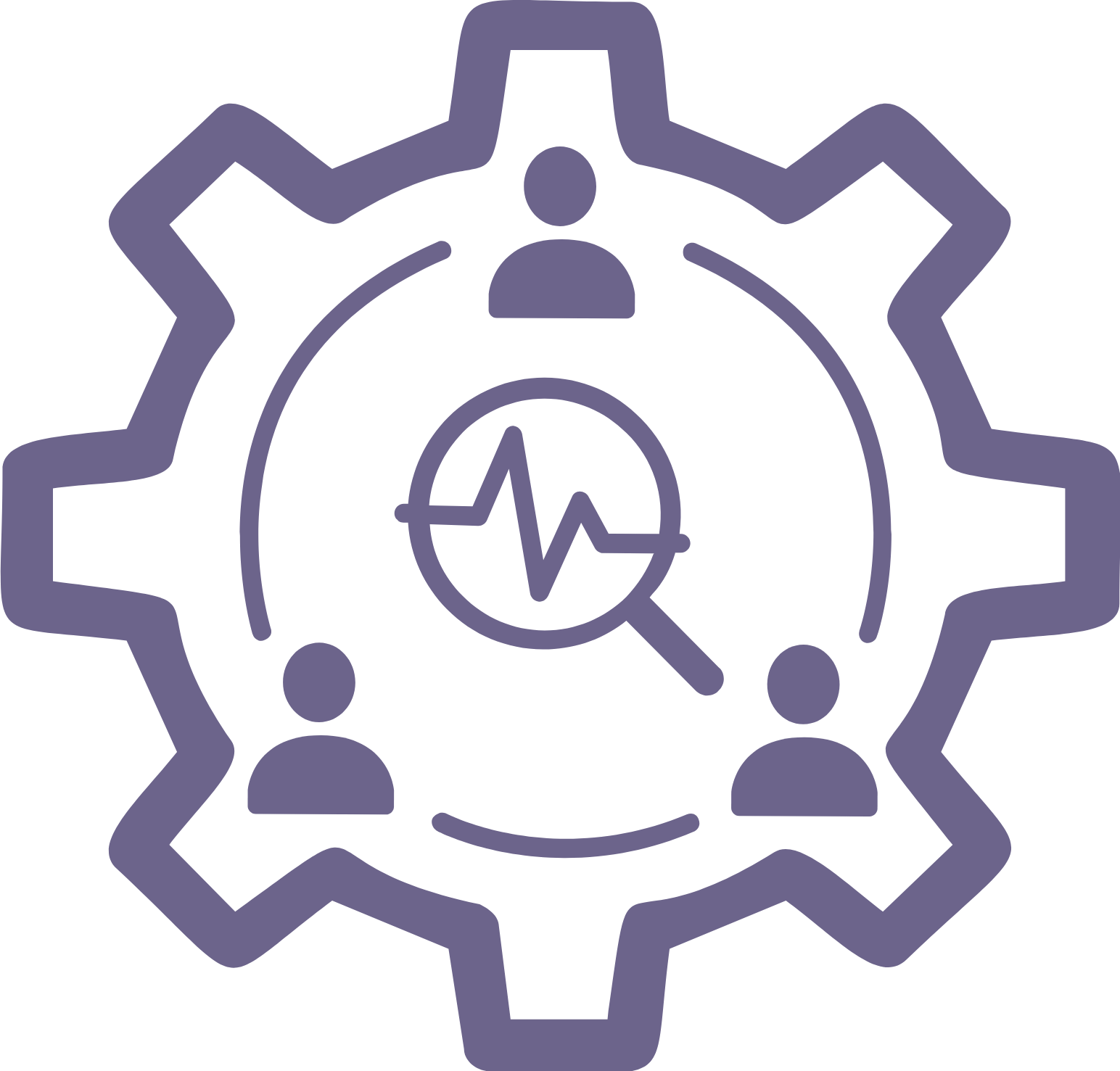 YPAR in School
Examples of Research Questions
Take a look at the following examples of flawed research questions and well-designed questions
2
© 2022 YPARinSchool.com
This file is for personal, classroom or public library use. By using it,
 you agree that you will not copy or reproduce files except for non-commercial personal use
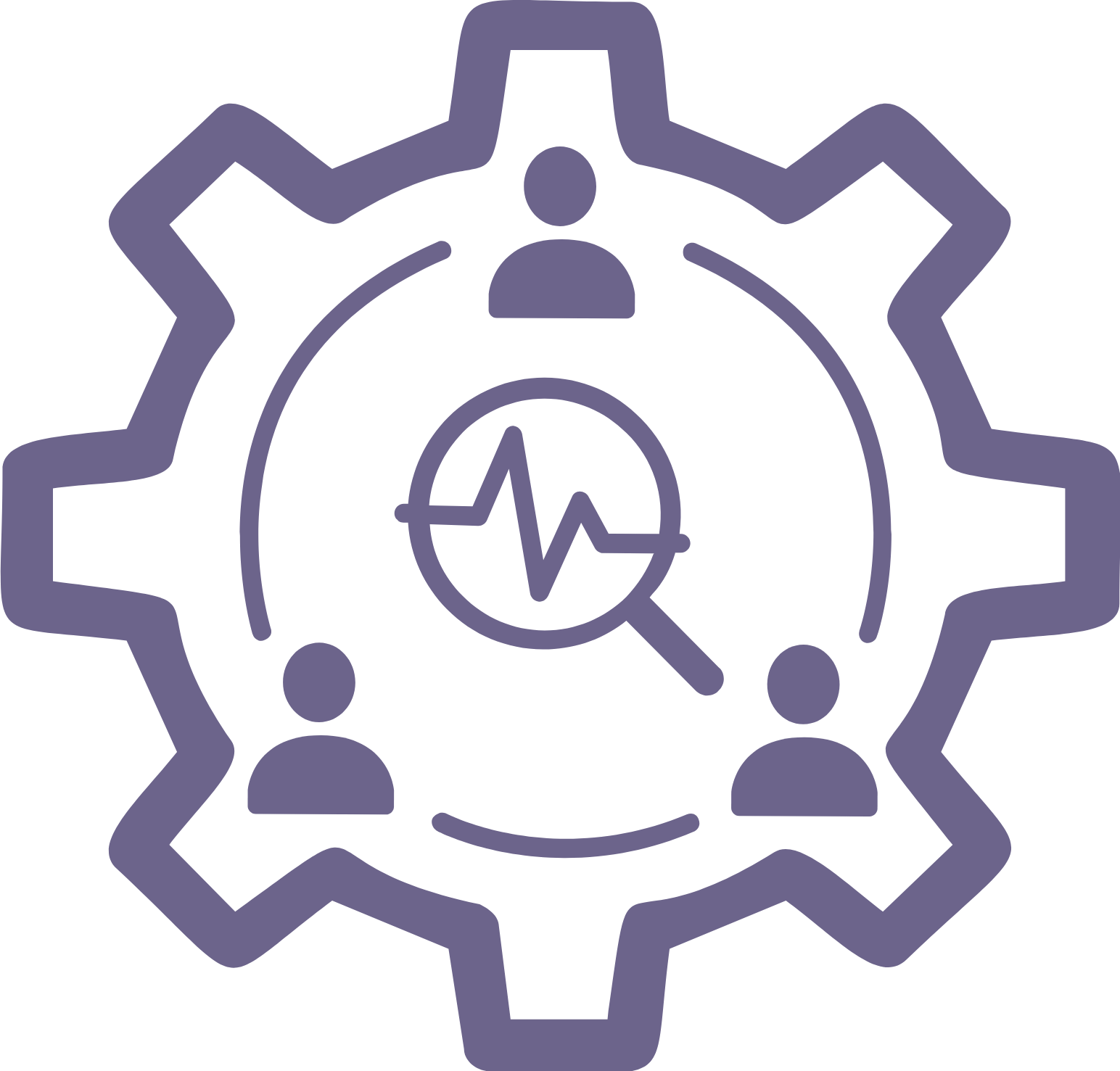 YPAR in School
Steps to Developing a Research Question
Choose an interesting general topic. Even directed academic research should focus on a topic in which the writer is at least somewhat personally invested. Writers should choose a broad topic about which they genuinely would like to know more. 
 Do some preliminary research on your general topic. Do a few quick searches in current periodicals and journals on your topic to see what’s already been done and to help you narrow your focus. What questions does this early research raise?
 Consider your audience. Always keep your audience in mind when narrowing your topic and developing your question. Would that particular audience be interested in this question?
 Start asking questions. Taking into consideration all of the above, start asking yourself open-ended “how” and “why” questions about your general topic. How did this happen? Why are things this way? 
 Evaluate your question. After you’ve got a question or even a couple of questions down on paper, evaluate these questions to realize if they would be effective research questions or if they need more revising.
Is your research question clear? With so much research available on any given topic, research questions must be as clear as possible in order to be effective.
Is your research question focused?
Research questions must be specific enough to be well covered in the space available.
Is your research question complex? Research questions should not be answerable with a simple “yes” or “no” or by easily-found facts. They should, instead, require both research and analysis on the part of the writer.

6. Hypothesize. After you’ve come up with a question, think about what the path you think the answer will take. Where do you think your research will take you? What kind of argument are you hoping to make/support? What will it mean if your research disputes your planned argument? At this step, you are well on your way to having a focus for your research, constructing a thesis, and then writing out your argument in a paper.
3
© 2022 YPARinSchool.com
This file is for personal, classroom or public library use. By using it,
 you agree that you will not copy or reproduce files except for non-commercial personal use